Geometriya
10-sinf
Mavzu:
Uch perpendikulyarlar haqidagi teorema
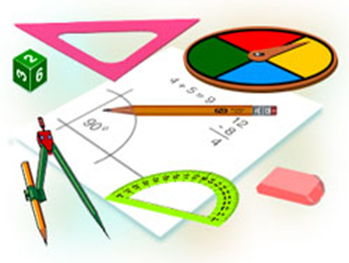 1-teorema
Agar tekislikka tushirilgan og‘maning asosidan o‘tuvchi to‘g‘ri chiziq og‘maning proyeksiyasiga perpendikulyar bo‘lsa, u holda u og‘maning o‘ziga ham perpendikulyar bo‘ladi.
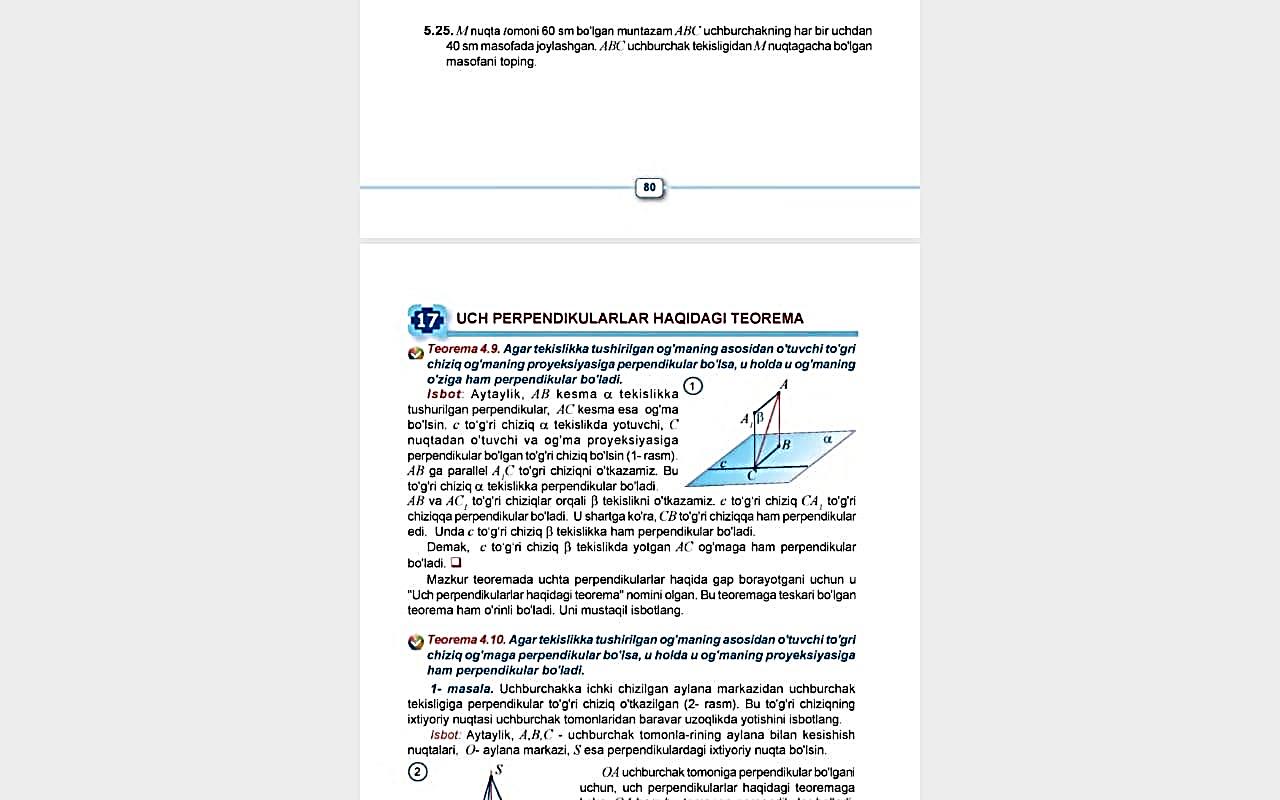 1-teoremaning isboti
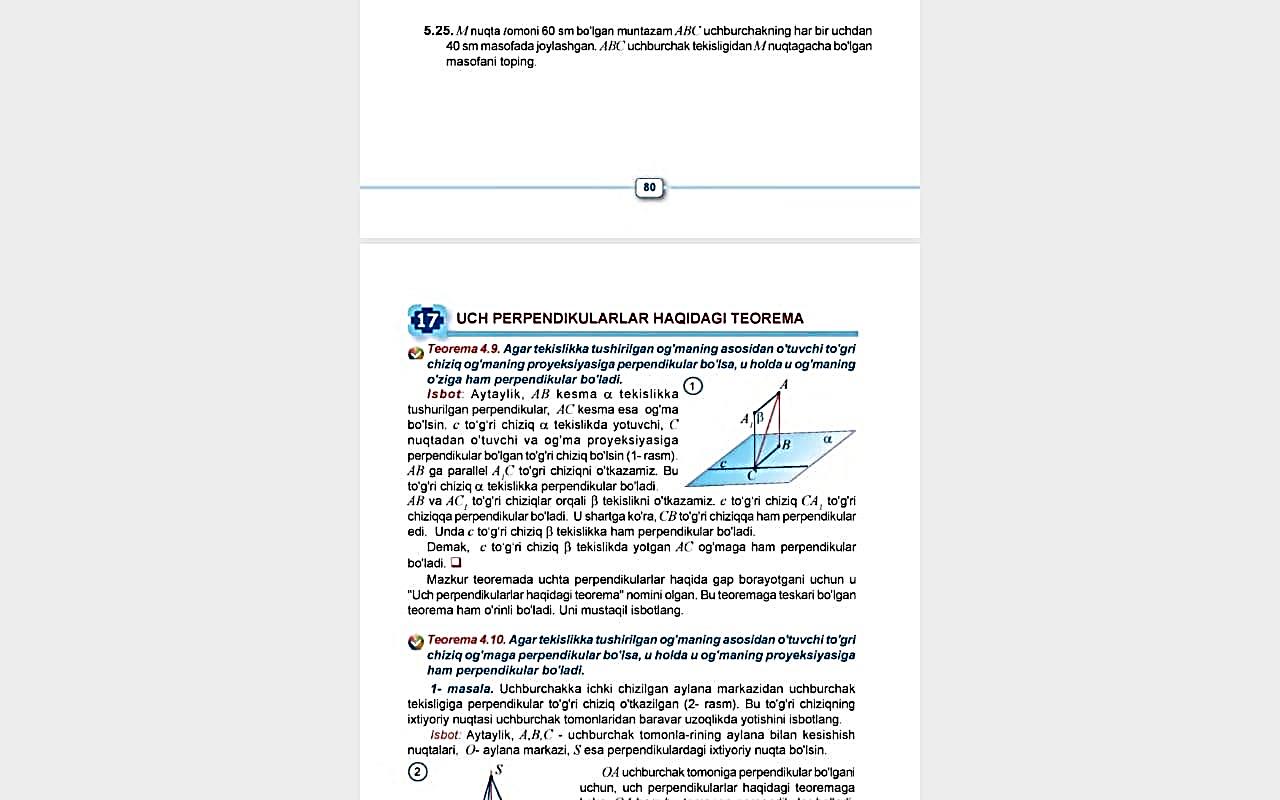 1-teoremaning isboti
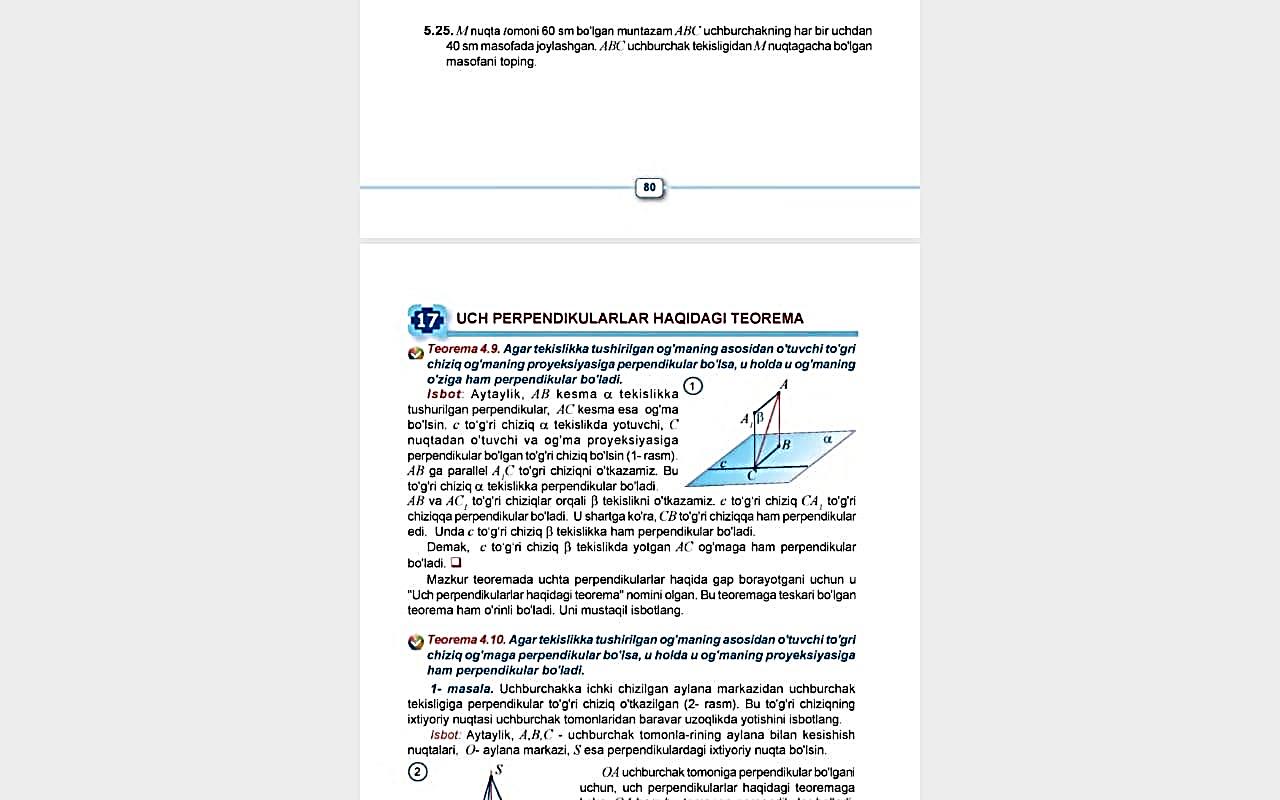 2-teorema
Agar tekislikka tushirilgan og‘maning asosidan o‘tuvchi to‘g‘ri chiziq og‘maga perpendikulyar bo‘lsa, u holda u og‘maning proyeksiyasiga  ham perpendikulyar bo‘ladi.
1-masala
Uchburchakka ichki chizilgan aylana markazidan uchburchak tekisligiga perpendikulyar to‘g‘ri chiziq o‘tkazilgan. Bu to‘g‘ri chiziqning ixtiyoriy nuqtasi uchburchak tomonlaridan baravar uzoqlikda yotishini isbotlang.
1-masalaning yechimi
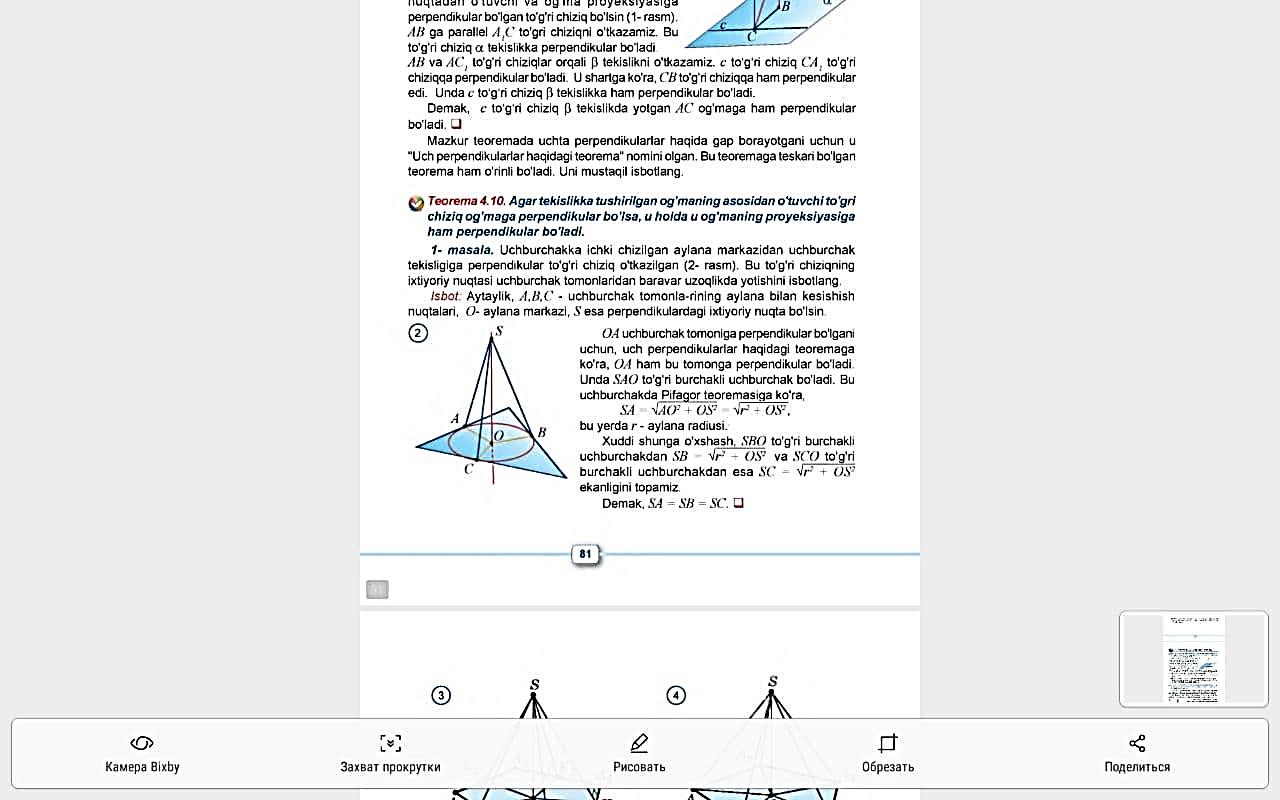 1-masalaning yechimi
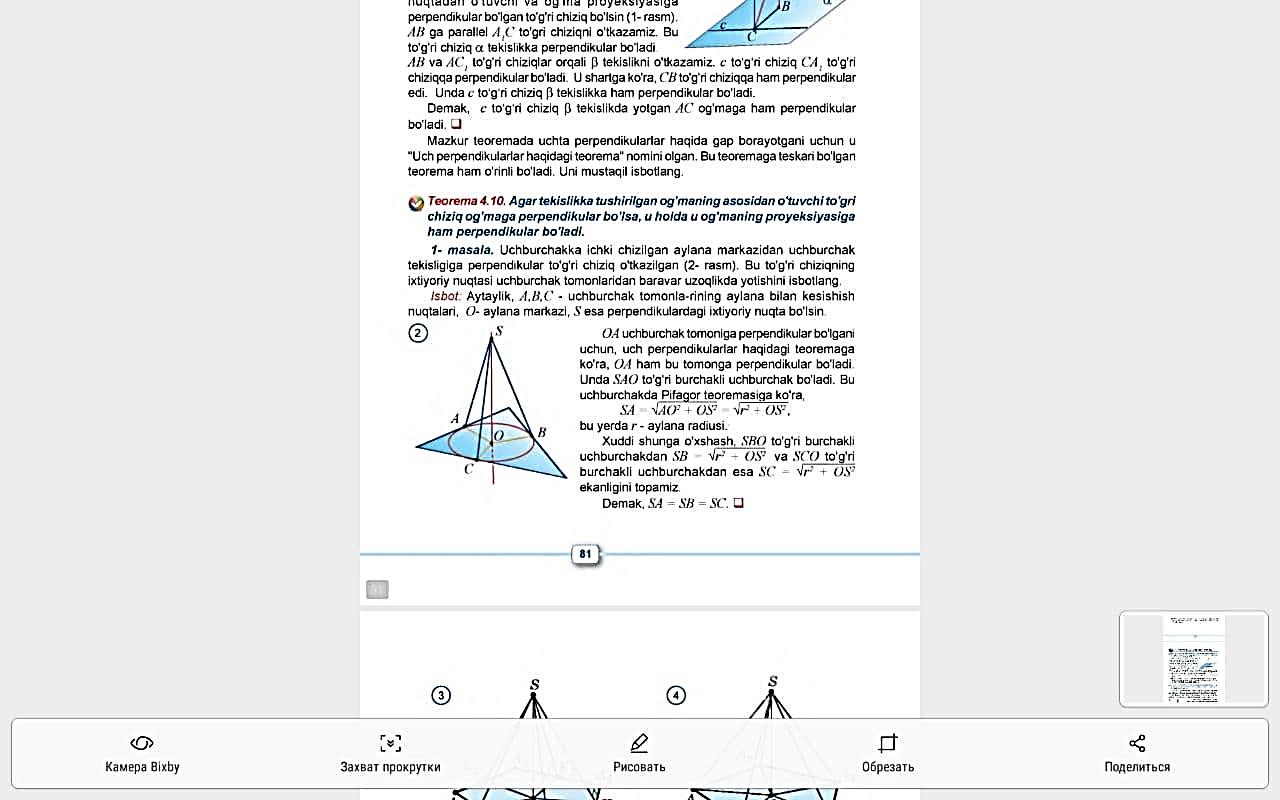 2-masala
2-masalaning yechimi
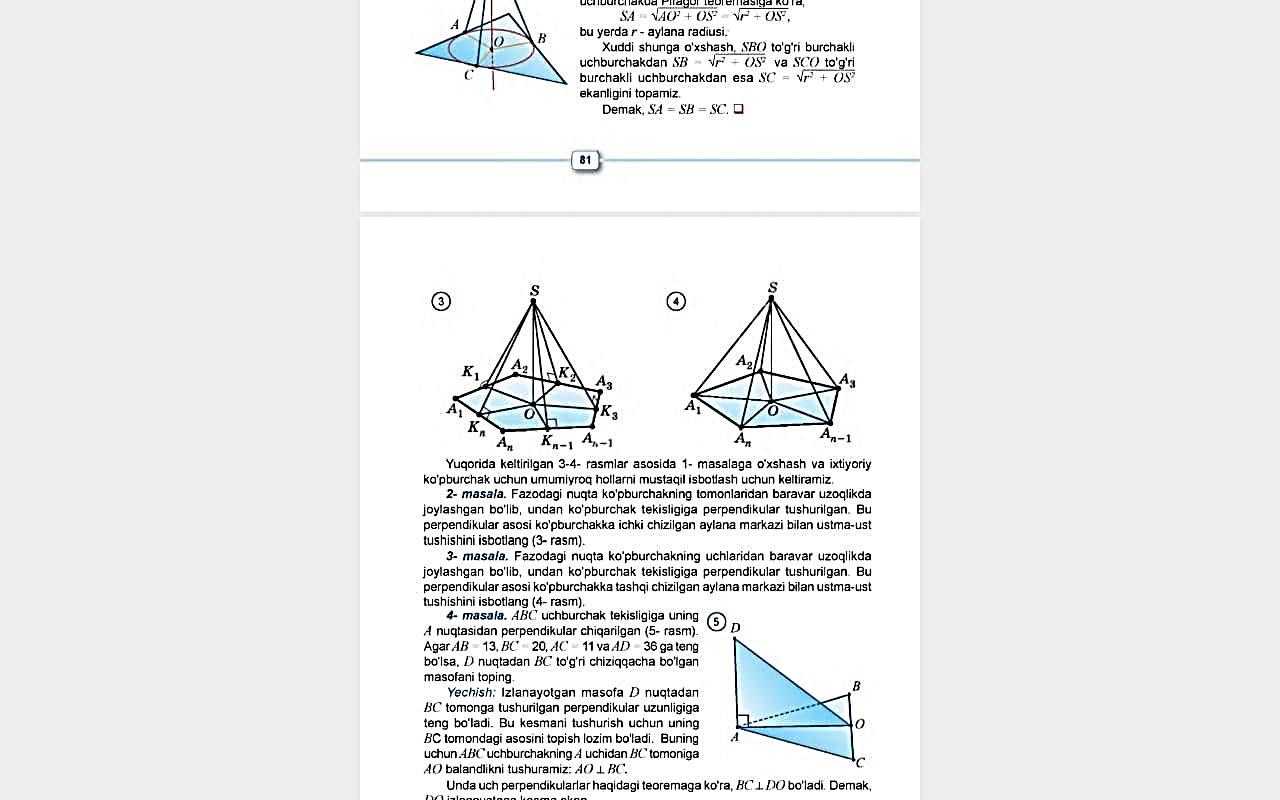 2-masalaning yechimi
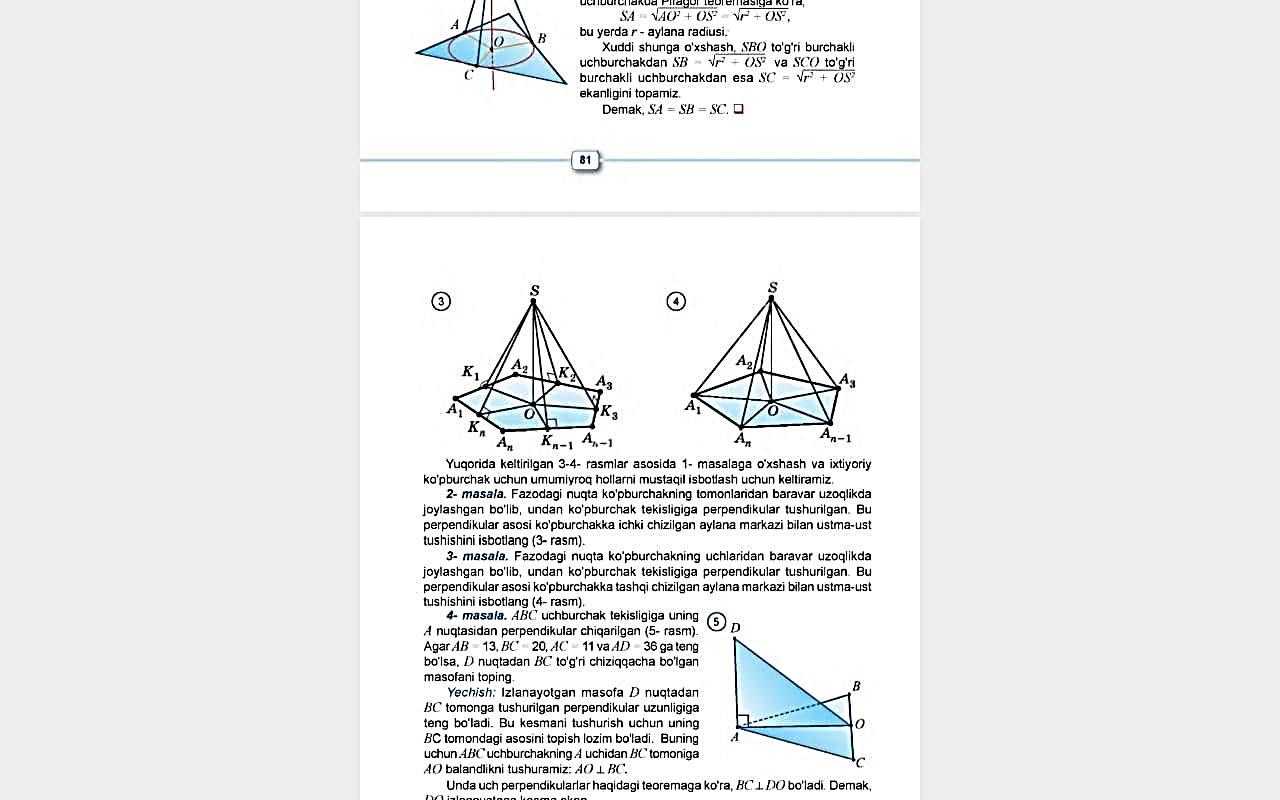 2-masalaning yechimi
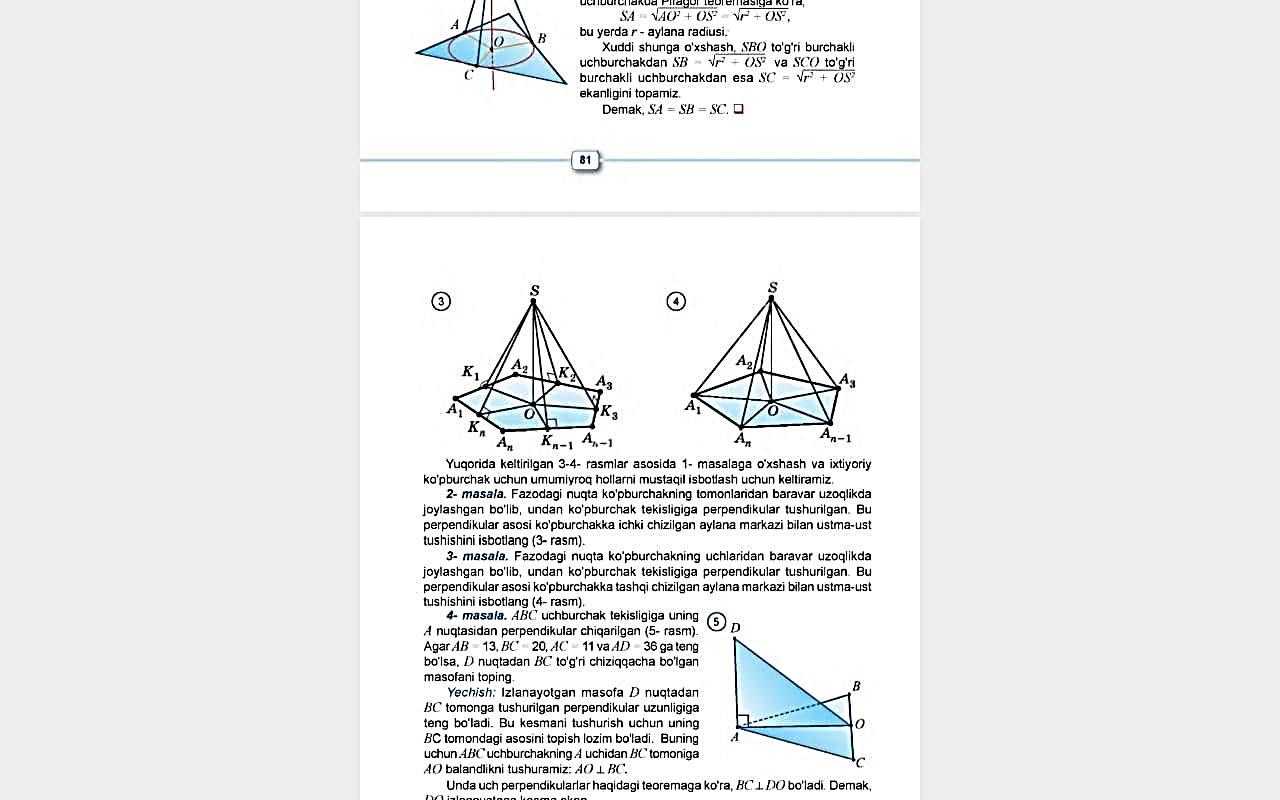 To‘g‘ri chiziq proyeksiyasi
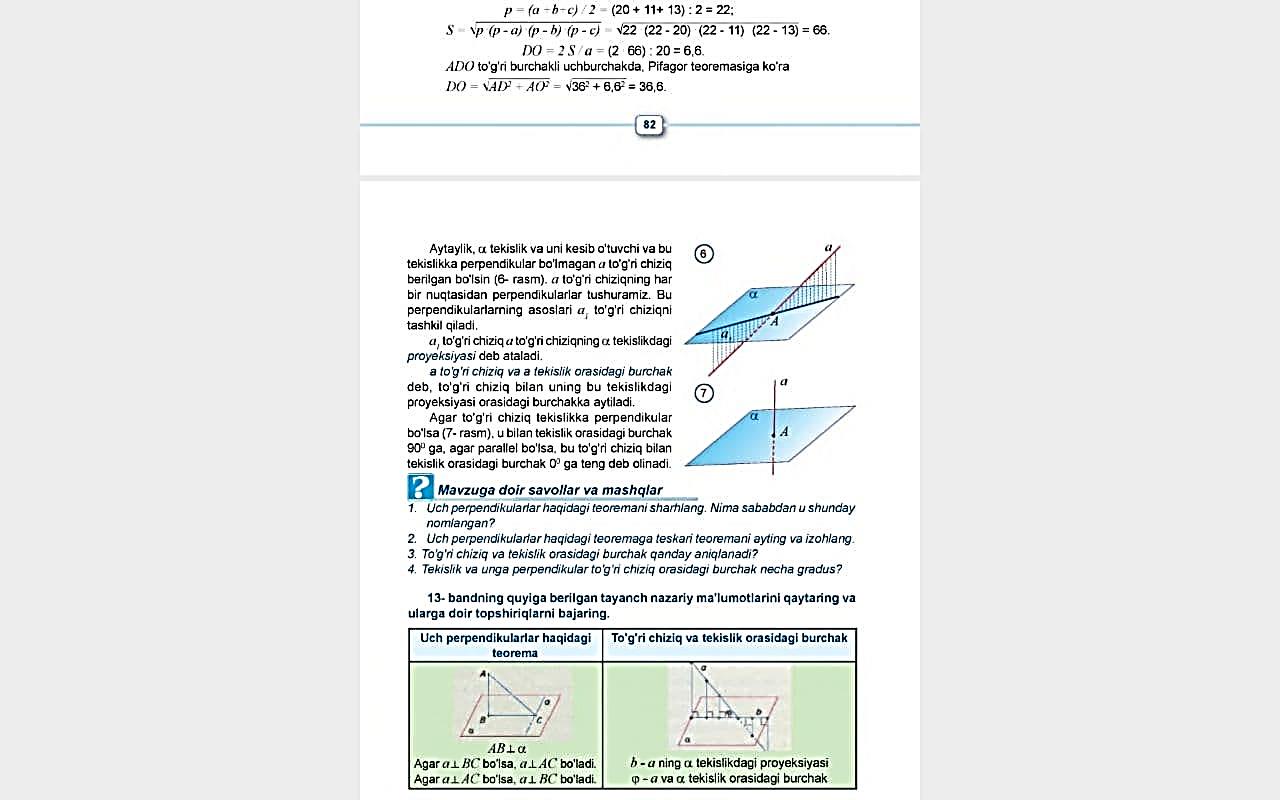 To‘g‘ri chiziq va  tekislik orasidagi burchak
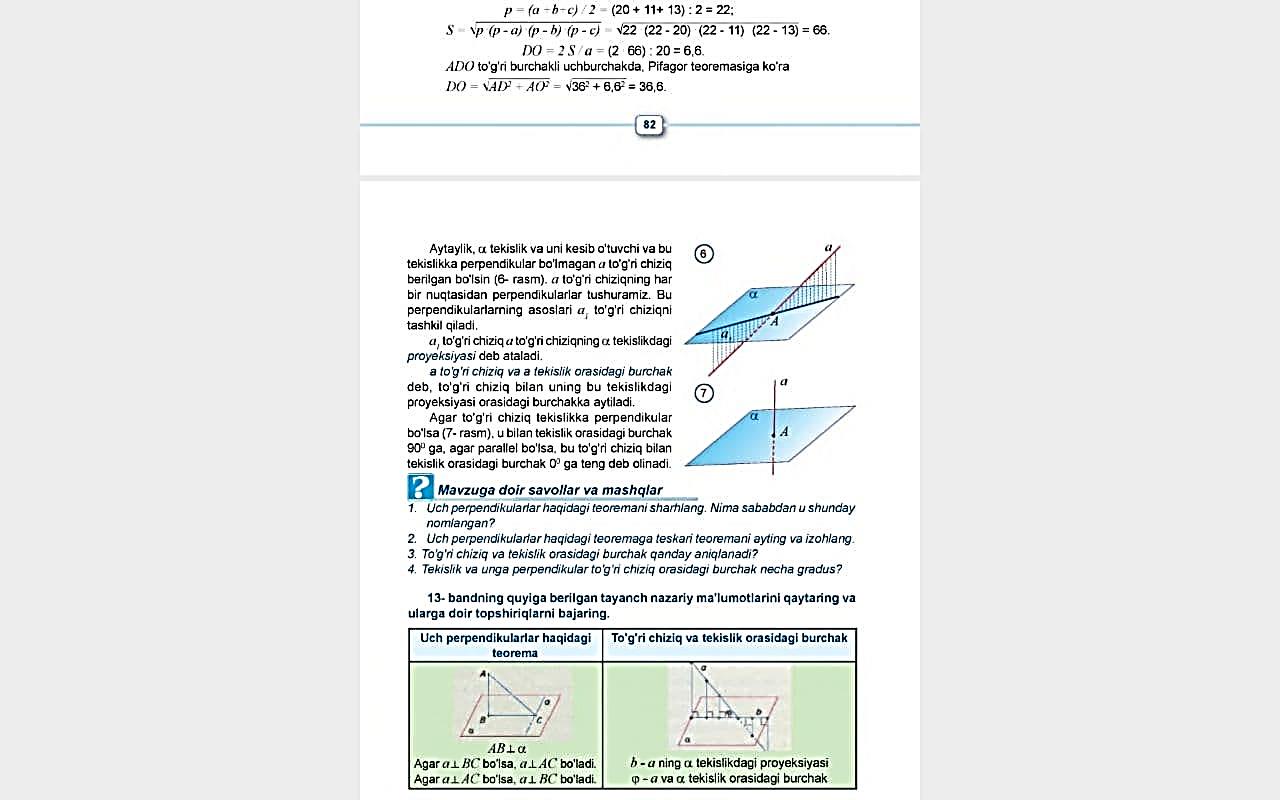 To‘g‘ri chiziq va  tekislik orasidagi burchak
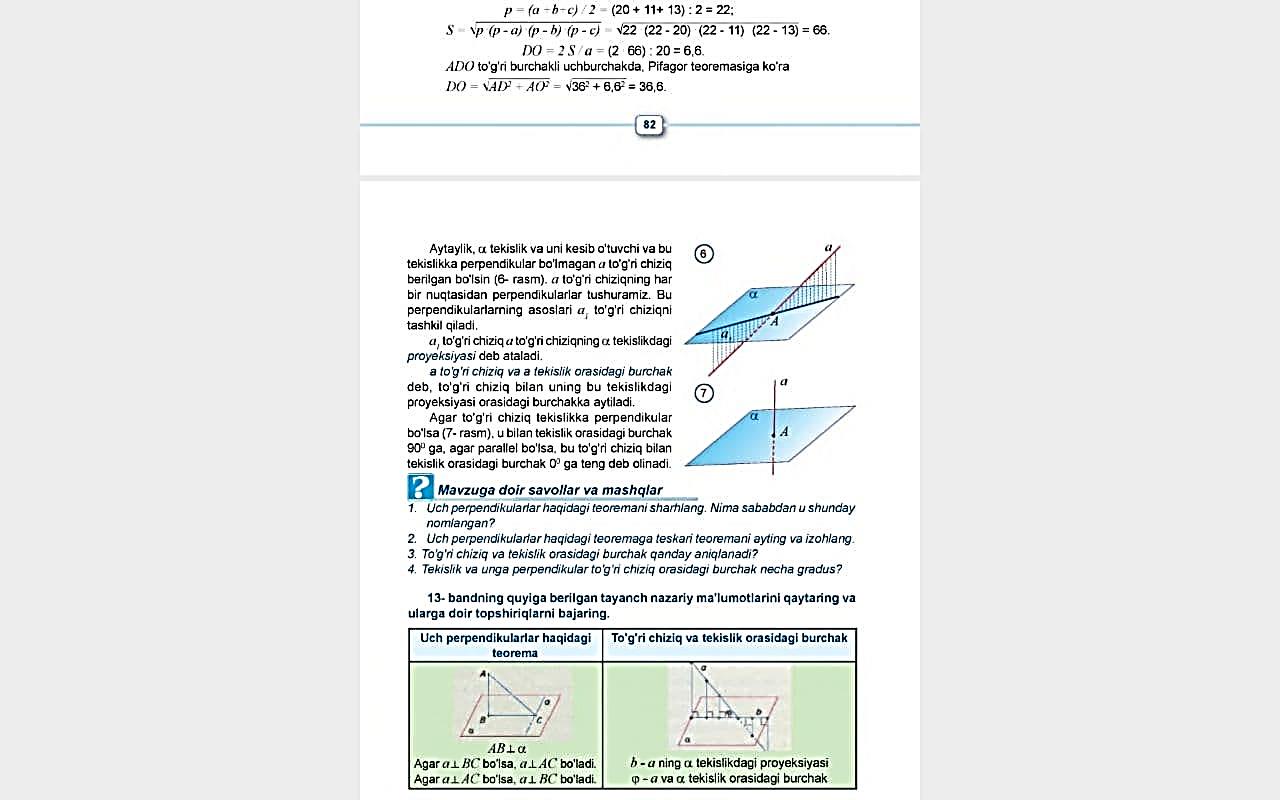 5.26-masala
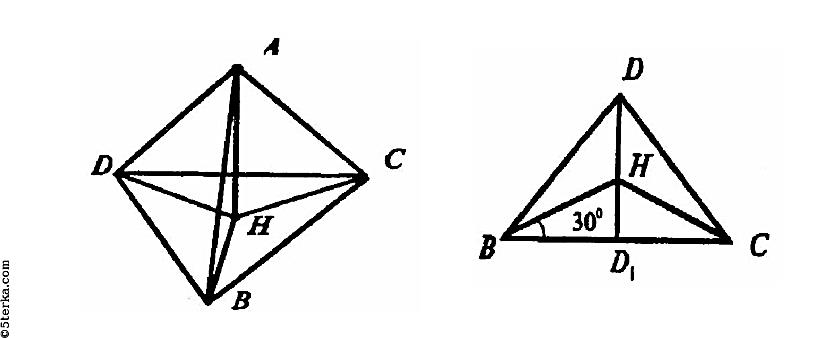 5.26-masalaning yechimi
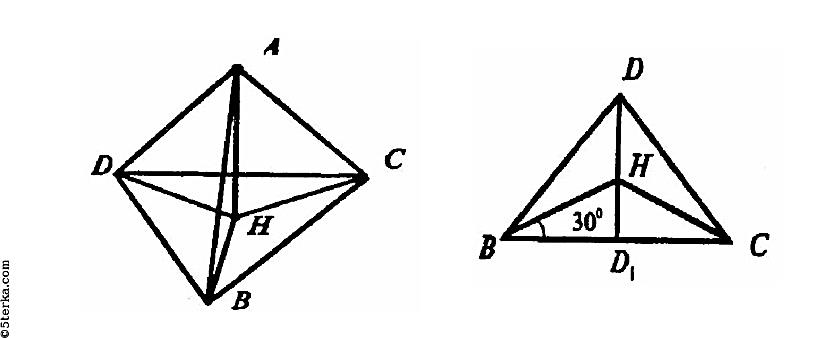 5.26-masalaning yechimi
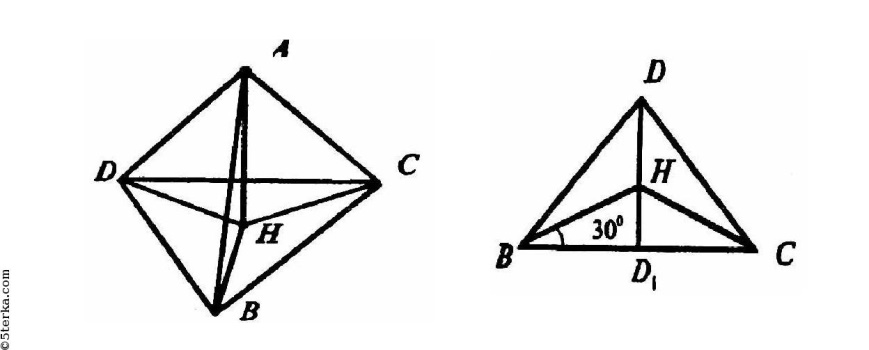 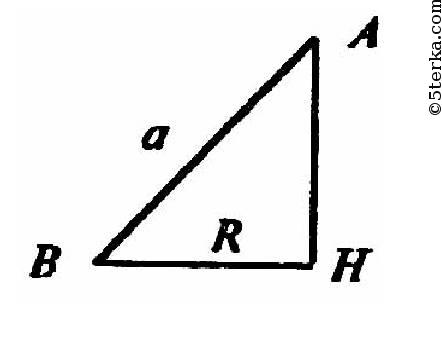 5.26-masalaning yechimi
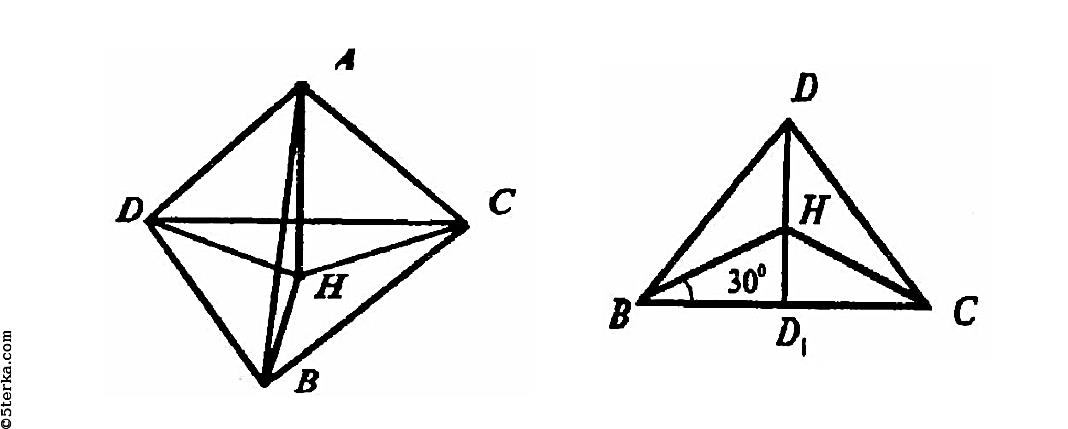 5.28-masala
5.28-masalaning yechimi
Yechish.
5.28-masalaning yechimi
5.28-masalaning yechimi
Mustaqil bajarish uchun topshiriqlar
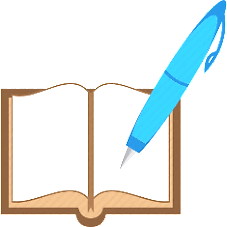